Hoofdstuk 12
voortplanting
Vandaag
Lezen 12,4 
Mindmap DNA 
DNA waar ligt het? Wat doet het? Waar wordt het voor gebruikt?
Aan de slag 
Mindmap aanvullen mbv een filmpje
Aan het eind van de les
Weet je waar DNA uit bestaat, waar het wordt gemaakt en wat de functies van DNA in je lichaam is. 
Weet je meer over waar DNA allemaal voor wordt gebruikt
Heb je een mindmap gemaakt die je later kan gebruiken om te leren voor de repetitie
Waar ligt DNA? 
Waar bestaat DNA uit? 
Wat zijn de functies van DNA in je lichaam?
Waar kan je DNA voor gebruiken?
Mindmap maken
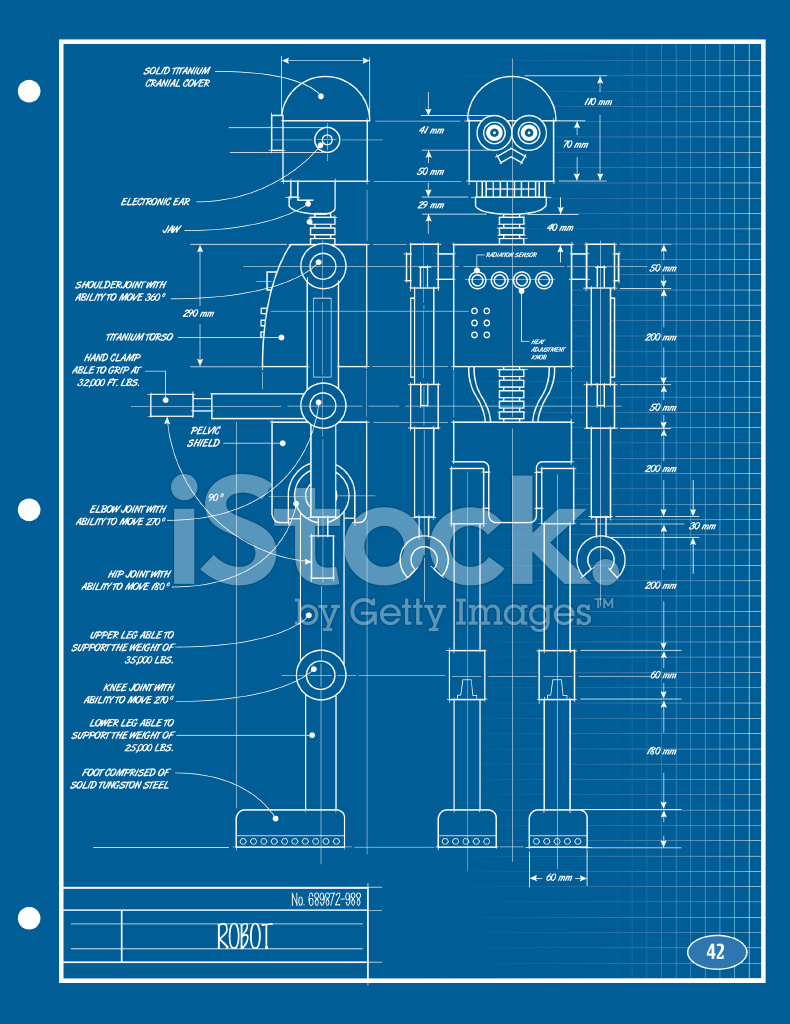 DNA… wat is dat?
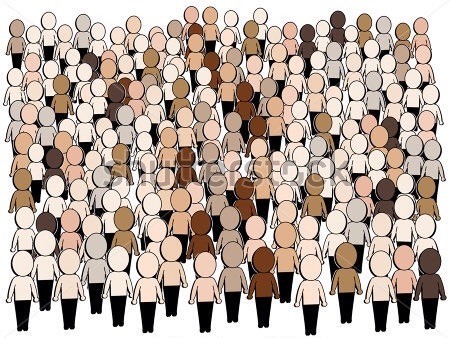 Iedereen zijn DNA is uniek
Het DNA is ook wel het 
bouwplan van je lichaam
Waar ligt DNA?
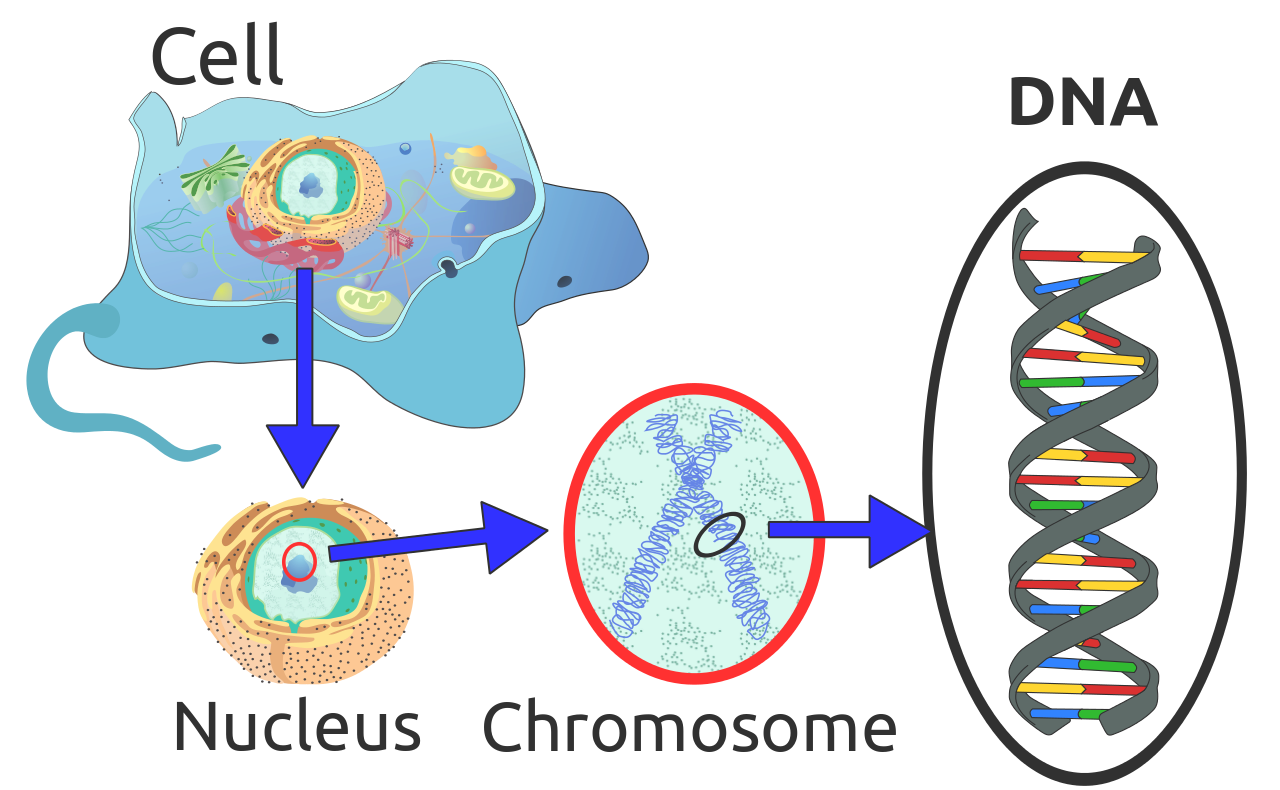 Afbeelding van: https://upload.wikimedia.org/wikipedia/commons/thumb/e/e2/Eukaryote_DNA-en.svg/500px-Eukaryote_DNA-en.svg.png
Waar bestaat DNA uit?
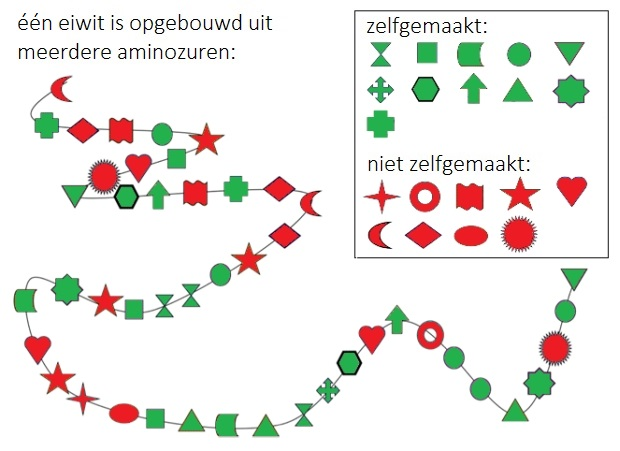 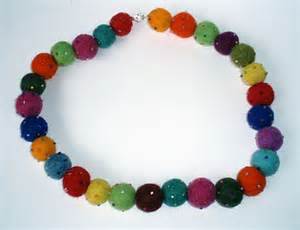 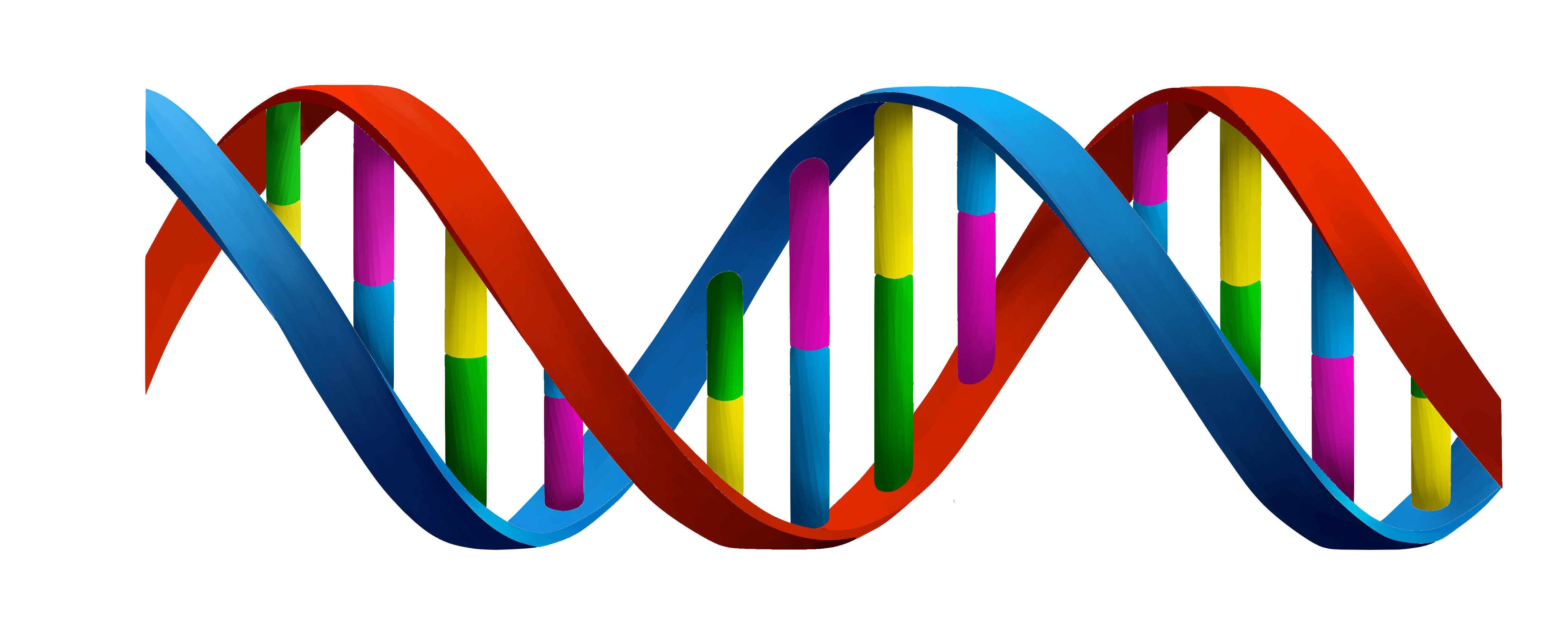 Eiwitten
Aminozuren
DNA
Afbeeldingen van:
http://www.eiwitshakes.info/wp-content/uploads/2015/11/aminozuur.png
http://thyroidnosurgery.com/wp-content/uploads/2016/09/dna.png
https://www.vrijspelspeelgoed.nl/145-large_default/grimms-10231-kralenketting-lang-met-grote-kralen.jpg
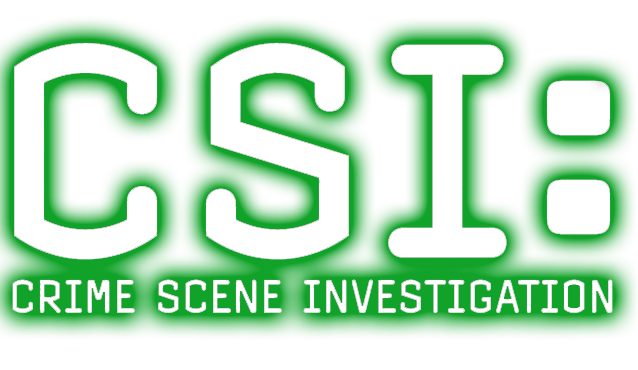 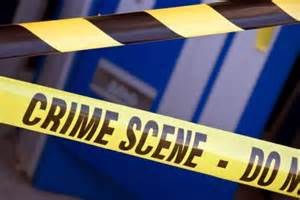 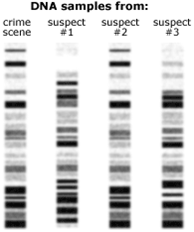 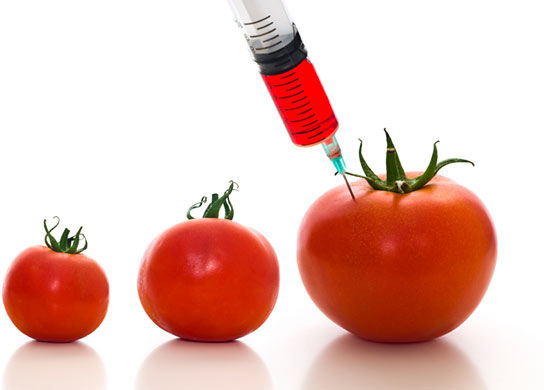 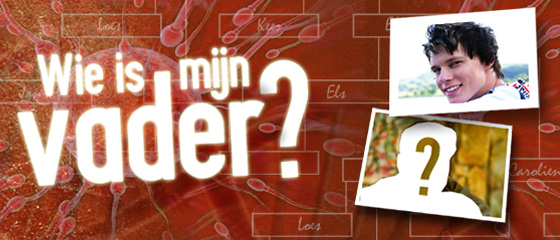 Afbeeldingen van:
https://vignette.wikia.nocookie.net/logopedia/images/f/ff/CSI_Logo.png/revision/latest?cb=20131130112840
https://upload.wikimedia.org/wikipedia/commons/thumb/e/e2/Eukaryote_DNA-en.svg/500px-Eukaryote_DNA-en.svg.png
http://www.microbia.nl/wp-content/uploads/2013/02/genetische-manipulatie.jpg
http://carlo-irene.johan-weishaupt.nl/wieismijnvaderlogo.png
Aan de slag
Maken par: 12,4 1 t/m 8 

Stel vragen als je iets niet begrijpt
DNA
Schrijf tijdens het filmpje dingen op die je in je mindmap kan zetten